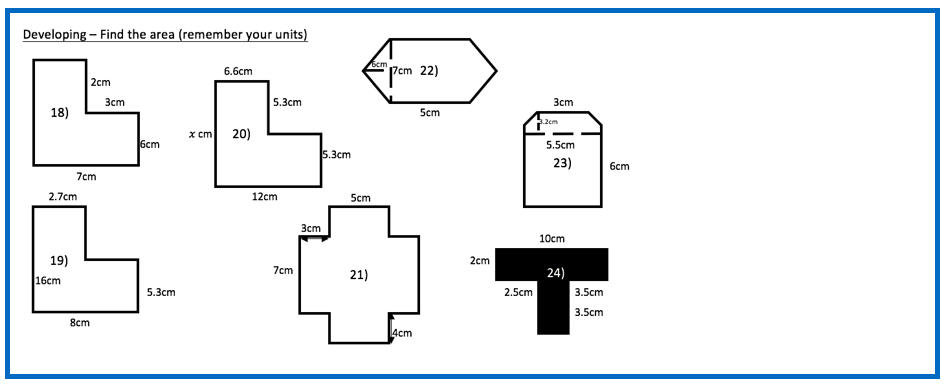 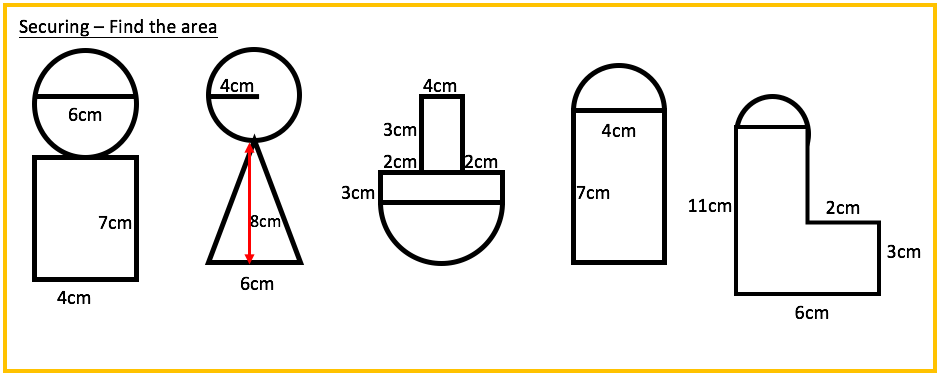 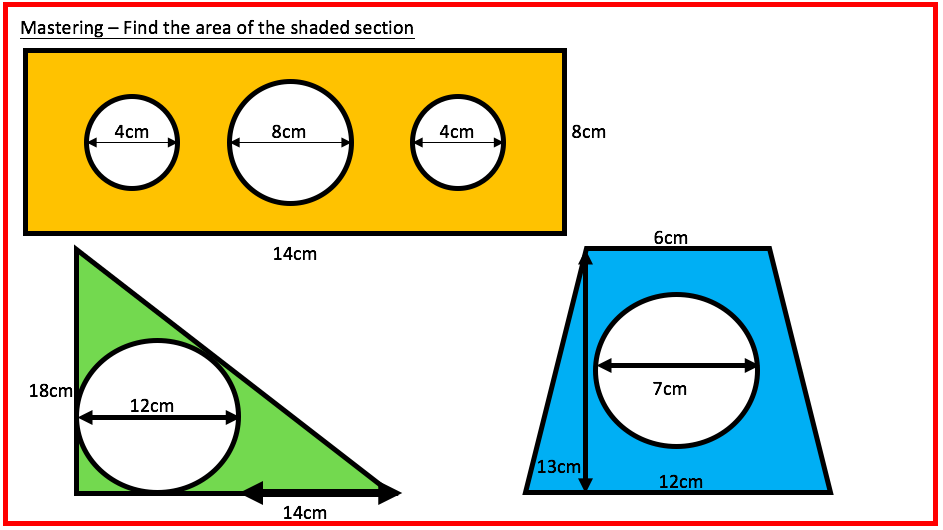 Developing 
18) 50 cm2
19) 71.29 cm2
20) 98.58 cm2
21) 117 cm2
22) 77 cm2
23) 46.6 cm2
24) 34 cm2
Securing 
56.274cm2
74.265cm2
61.133cm2
34.283cm2
56.283cm2
Mastering
36.602cm2
120.903cm2
78.515cm2